Japanese knotweedWhat else?
Johan van Valkenburg
What species are we talking about
Fallopia japonica  (Houtt.) Ronse Decr.

Synonyms :
Polygonum cuspidatum Sieb. & Zucc.
Reynoutria japonica Houtt.
‹#›
How did it arrive in the Netherlands?
1848 CATALOGUE MENTION
FORMER HUIZE NIPPON
‹#›
‘Common’ use of the name Japanese knotweed
Fallopia japonica
Fallopia sachalinensis
Fallopia x bohemica
‹#›
How to tell them apart Fallopia japonicaIn NL predominantly functionally female flowers
‹#›
How to tell them apart Fallopia sachalinensisIn NL both functionally male and female plants
‹#›
How to tell them apart Fallopia x bohemicaIn NL both functionally male and female plants
‹#›
F. japonica           F. x bohemica      F. sachalinensis
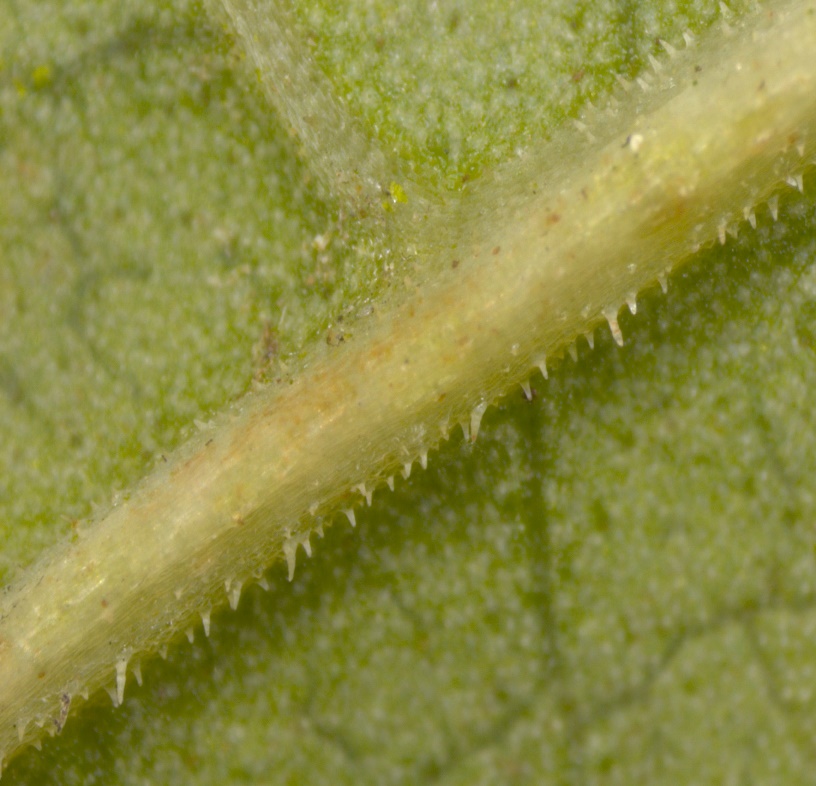 ‹#›
F. japonica           F. x bohemica      F. sachalinensis
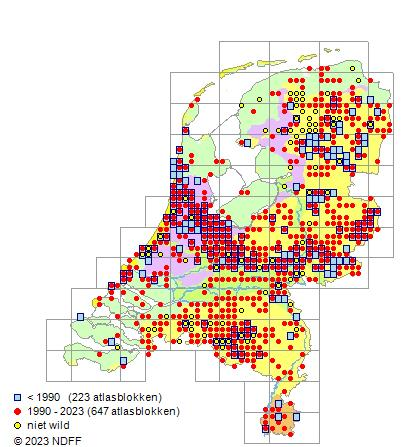 ‹#›
What about the hybrid F. x bohemica
Described from the Czech Republic hence the name ‘bohemica’ (as Reynoutria x bohemica in 1983)
Actually the hybrid has arisen multiple times. Tetra-, hexa- and octoploid
Genetically rather heterogenic
More robust than F. japonica
For a long time ‘overlooked’
Probably the predominant species in NL
‹#›
Is there a problem?
‹#›
Is there a problem?
‹#›
Is there a problem?
‹#›
The 3 Fallopia are regulated since 1-1-2022
‹#›
Another regulated knotweed EU regulation 1143/2014
Himalayan knotweed
Persicaria wallichii

Synonyms
Koenigia polystachya
Aconogonon polystachyum
Reynoutria polystachya
‹#›
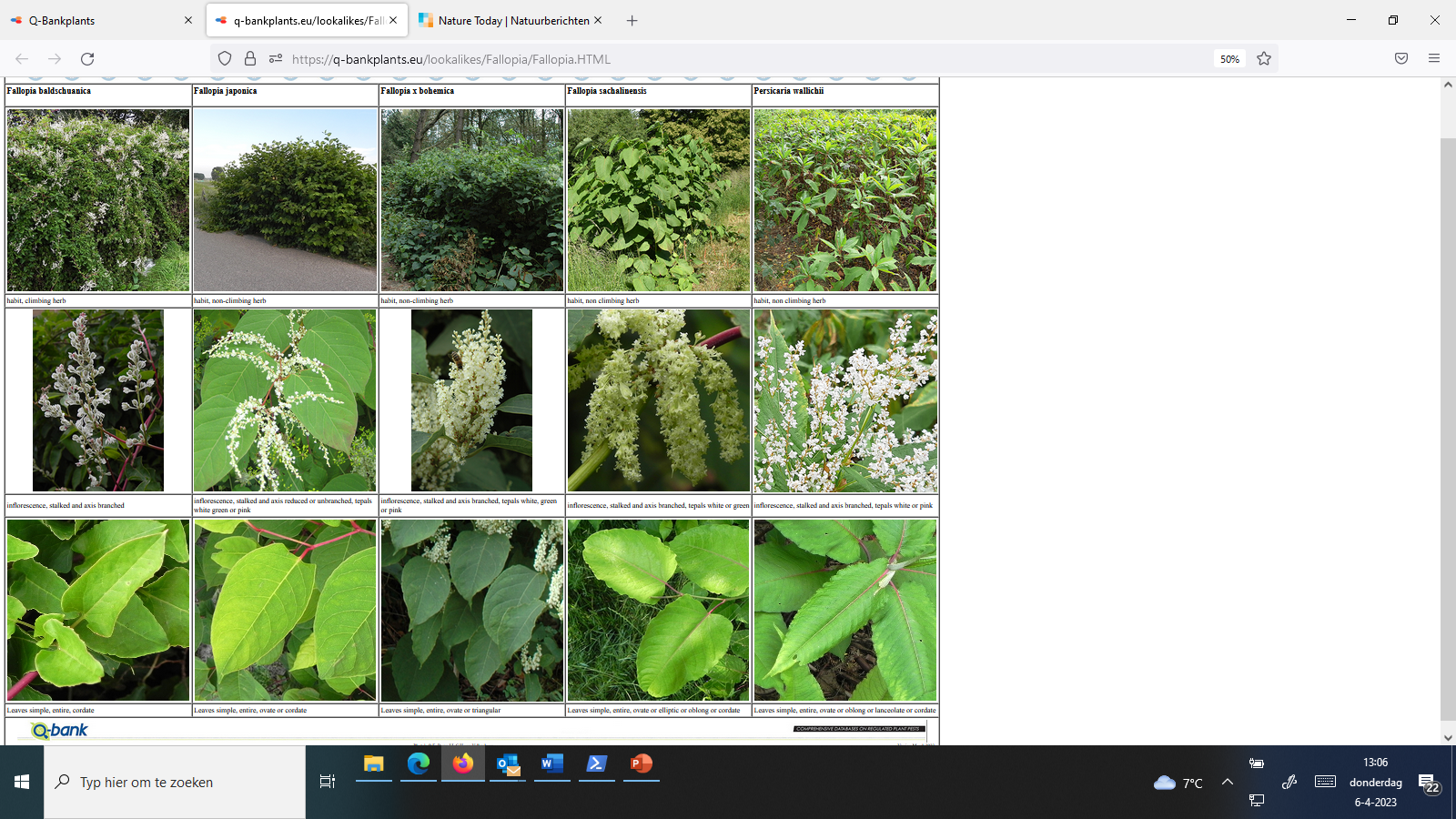 ‹#›
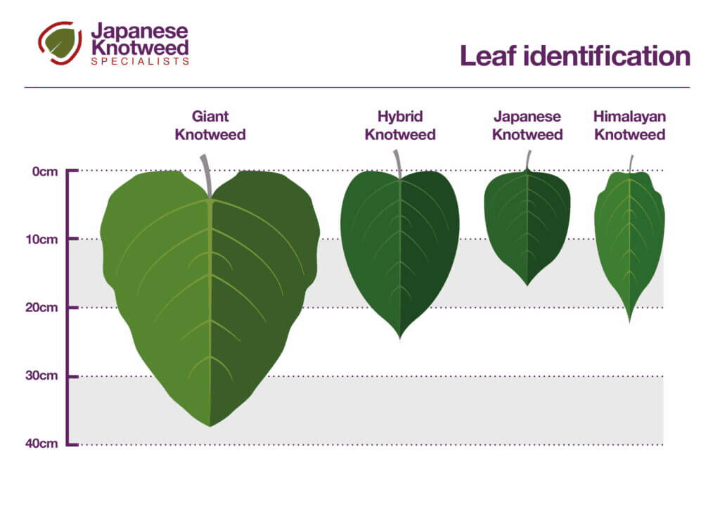 ‹#›
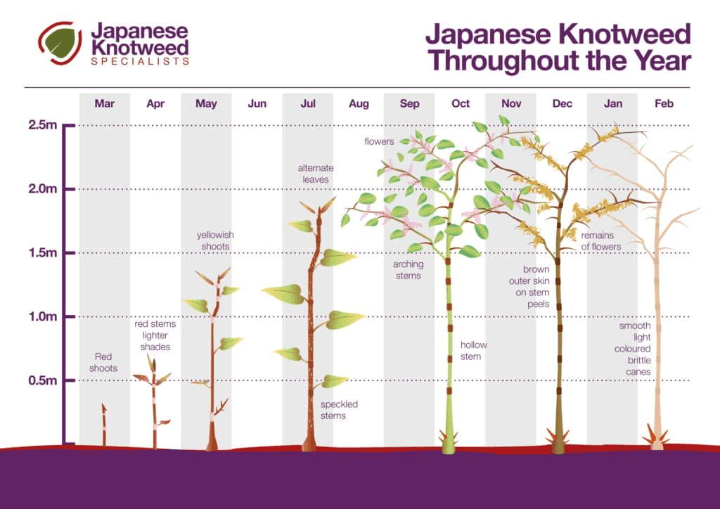 ‹#›
What makes a plant an “invasive exotic”
Not originally present in a given area
Not behaving in the way we would like it to behave
A threat to biodiversity
A threat to crop production ( a “weed”) 

From a policy perspective (NL government)
Not originally native to Europe
Could not arrive solely by natural means

Before it can be regulated a formal Risk Assessment is required
‹#›
Other regulated/problematic plants
REGULATED
PROBLEMATIC
‹#›
EU regulation 1143/2014, Union list
26 TERRESTRIAL PLANTS
14 AQUATIC PLANTS
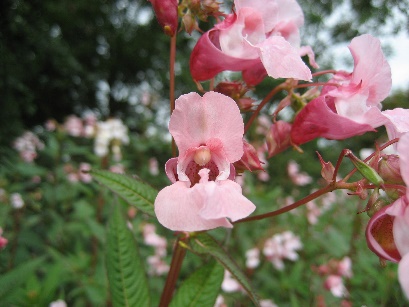 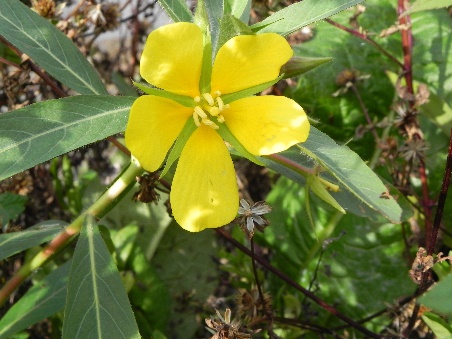 ‹#›
Non-listed problematic species
VACCINIUM CORYMBOSUM
ROSA RUGOSA
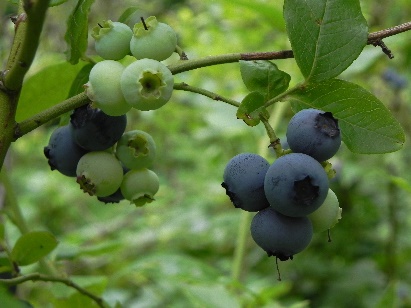 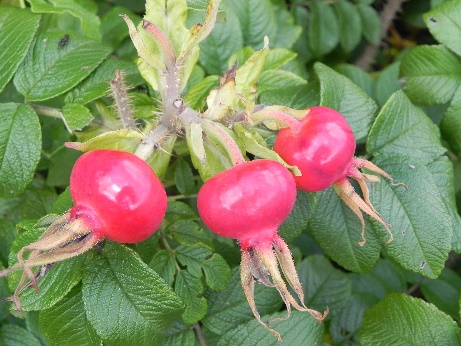 ‹#›
What do we do (NVWA/NIVIP)
Provide ID tools for official inspections and surveyors
Support identification of interceptions and citizen science records
Management advice for emerging invasive plants
Perform risk assessments
‹#›
ID Tools
‹#›
Field guide woody invasive exotic plants
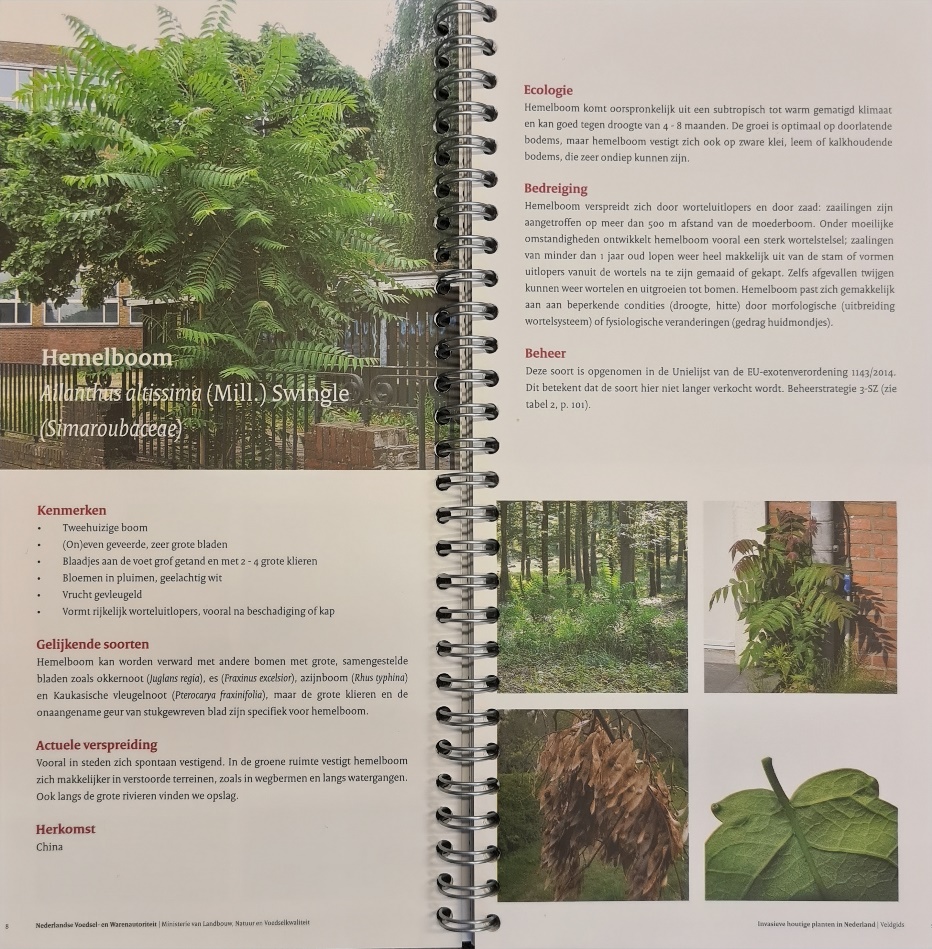 ‹#›
NOT SO NICE ANYMORE
STILL LOOKS NICE AND GREEN
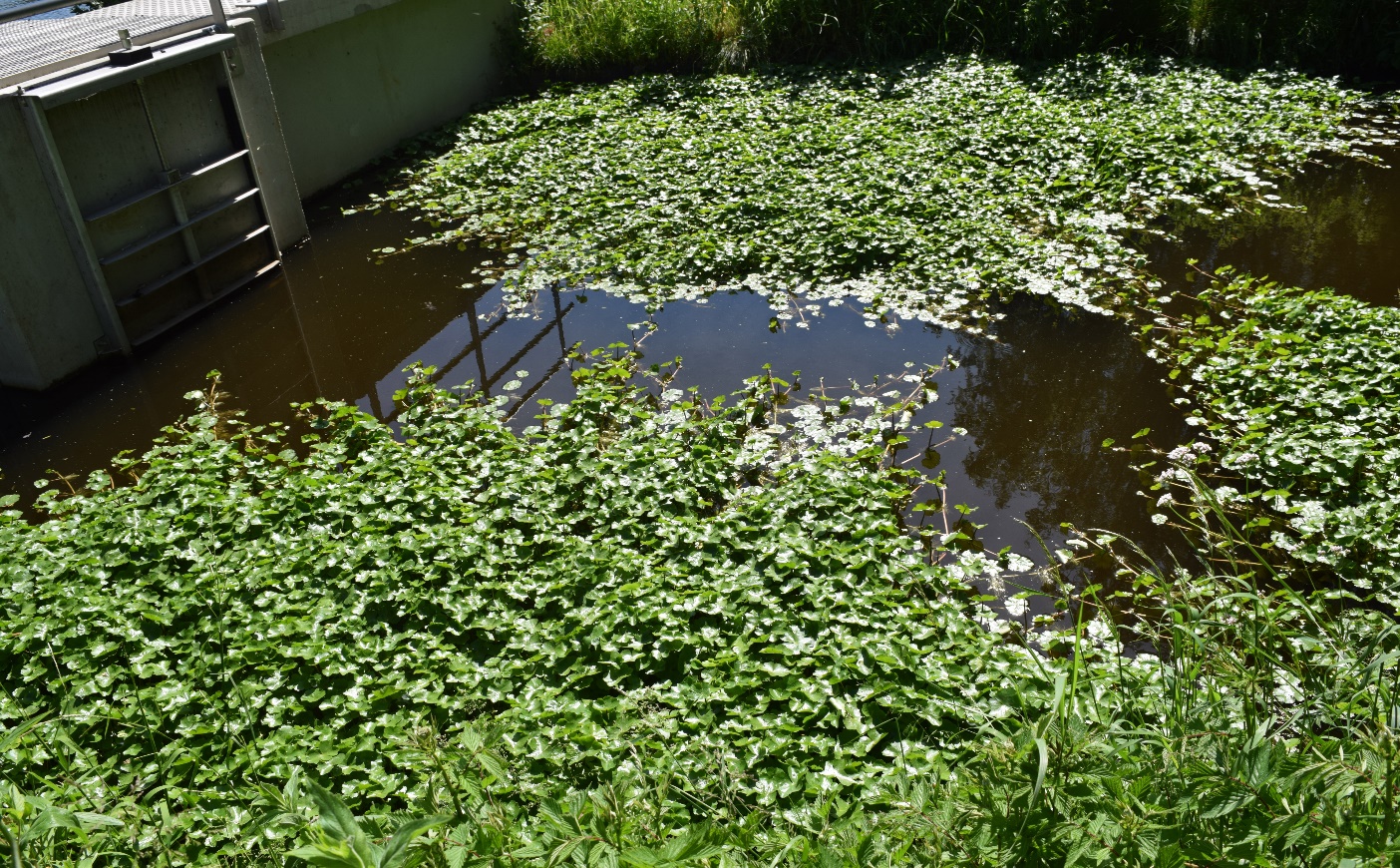 ‹#›